Правило проверки безударной гласной в корне слова
Выполнила работу учитель начальных классов 
МОУ сош с.Логиновка
Овечкина Светлана Юрьевна
Цели и задачи:
Развивать умение  проверять написание безударных  гласных в корне слова.
Учить детей проверять написание безударных гласных в корне.
Воспитывать у детей бережное отношение к своему здоровью.
Способствовать сохранению и укреплению здоровья учащихся через физкультминутки, отдых для глаз, релаксацию; приобщать детей к ЗОЖ.
Разминка для пальцев
Этот пальчик-дедушка,
Этот мальчик-бабушка,
 Этот пальчик-папа, 
Этот пальчик-мама,
Этот пальчик-я.
Вот и вся моя семья.
(Дети массируют поочерёдно каждый пальчик)
Чистописание
Сл . за, гл . за, б . лит.
Прочитайте слова. Какие буквы являются орфограммами данных слов? Составьте цепочку из данных букв. Напишите строчку до конца:
е а о е а о
Словарная работа
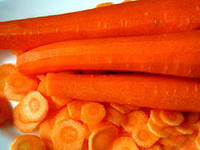 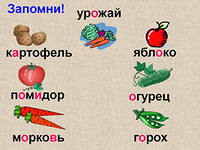 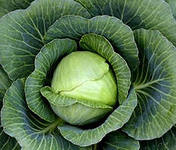 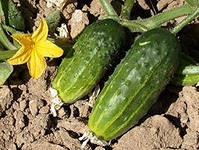 Л . сная тр . пинка  т . нулась вдоль р . ки.
Какие буквы пропущены в словах? 
Как их проверить?
Какое правило вы используете?
Работа над правилом.
Мал-малыши, (  ) – снеговик,(  ) – хлопушка,(  ) – почтовый, (  ) – садовый, (  ) – кормовой, (  ) – полезный.
Физкультминутка
Пролетает самолёт,
С ним собрался я в полёт.
(смотрят вверх и водят за пролетающим самолётом)
Правое крыло отвёл, посмотрел.
(Отводят руки попеременно и прослеживают взглядом)
Я мотор завожу и внимательно гляжу.
(Делают вращательные движения перед грудью и прослеживают взглядом)
Поднимаюсь ввысь, лечу.
Возвращаться не хочу.
(Встают на носочки и выполняют летательные движения)
Самостоятельная работа
1 вариант
 М . рской к .нёк з . лёная травка.
2 вариант
Л . тают стр . жи, к . менистое дно.
Устно подобрать проверочное слово; записать данные словосочетания в тетрадь, подчеркнуть опасное место, выделить корень;подумать, какое правило помогло справиться с заданием.
Письмо по памяти
Курить  - здоровью вредить.
В здоровом теле – здоровый дух.

Объясните смысл пословиц.
На какие орфограммы мы должны обратить внимание?
Релаксация
Игра «Волшебный сон»
Домашнее задание
Придумать и записать 10 слов с проверочной безударной гласной в корне слова.
Составить рассказ о распорядке дня в период обучения в школе.